Javascript Editor för GPS- och riktningstaggade foton
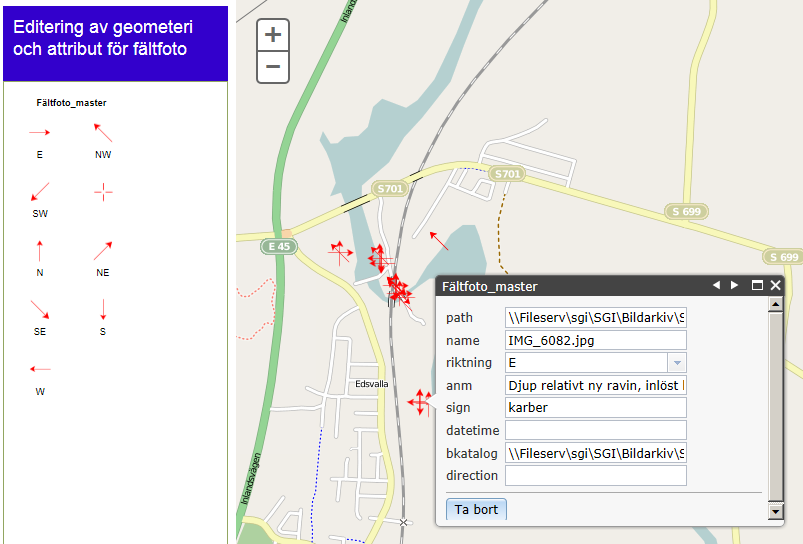 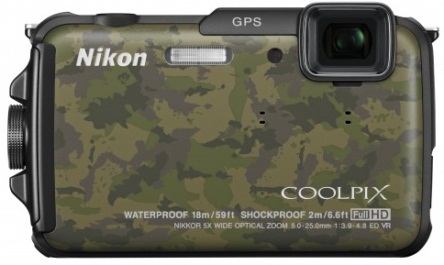 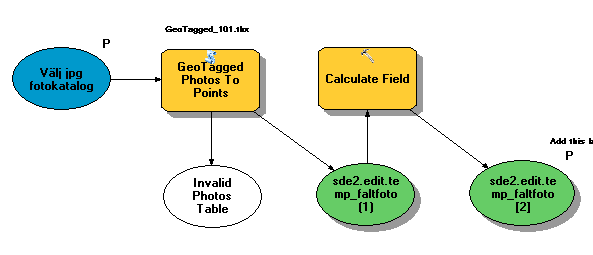 Mats Öberg, SGI
ULI LBS & mobilt GIS 
3 dec 2013, Stockholm
Vad arbetar SGI med?
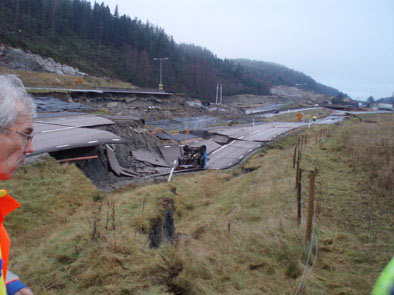 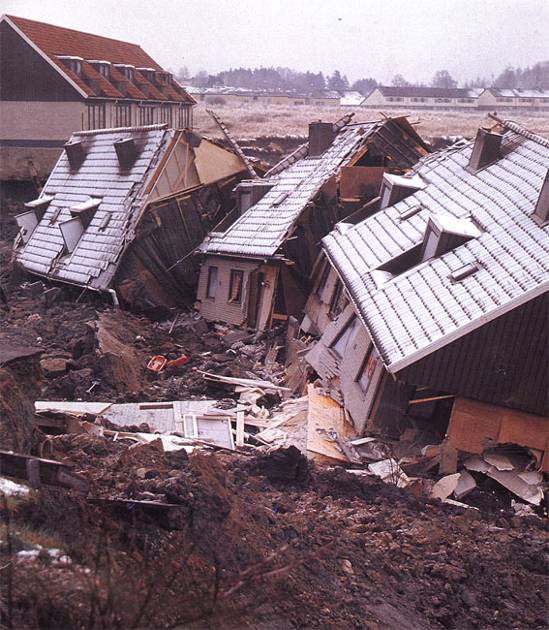 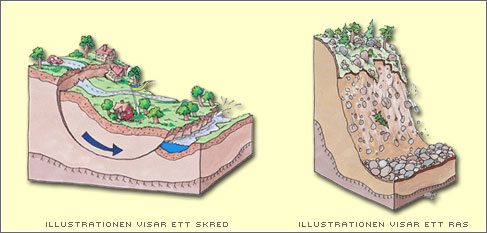 Småröd 2006, samhällskostnad > 500 Mkr
Tuve 1977, 9 döda, 300 skadade
SGI utreder bl a potentiella skredriskområden (m h t klimatförändringar). Risk = sannolikhet * konsekvenser.

Skredriskanalys är ett 3D problem och GIS/data-intensivt…
Geotekniska borrningarjordartsgeologi, NNHtopografi/geometri (lutning), hydrologi, jordmekaniska beräkningar, nederbörd (erosiongeometri och jordens tekniska egenskaper) och geotekniska bedömningar (bl a i fält). Kostnader för liv, fastighetsvärden, transport- och annan teknisk infrastruktur mm. Matris-modell (t ex i ArcGIS ModelBuilder).
Problemställning:

Ta in och exponera GPS- och fotoriktnings-taggade foton i editerbar webbapp

Användare skall kunna ändra läge/riktning samt lägga till även icke-GPS-taggade foton
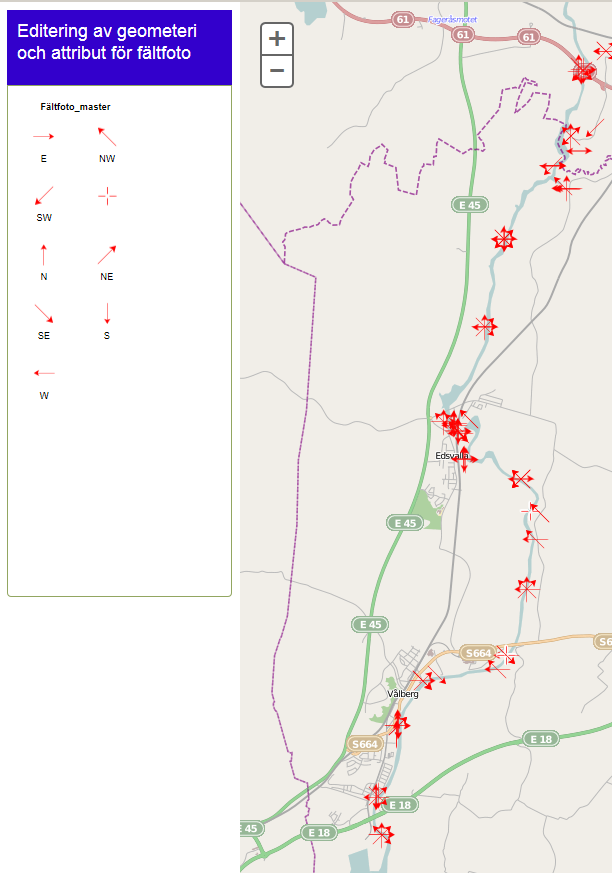 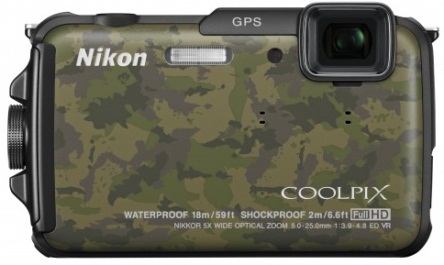 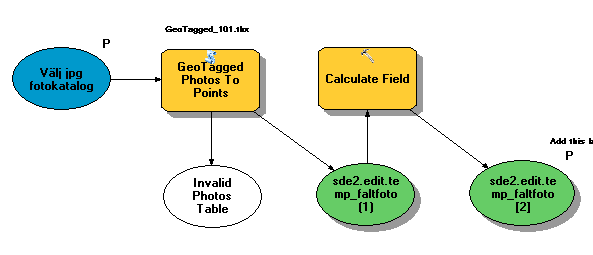 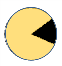 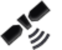 Javascript API
EXIF-data
Model
EXIF-data
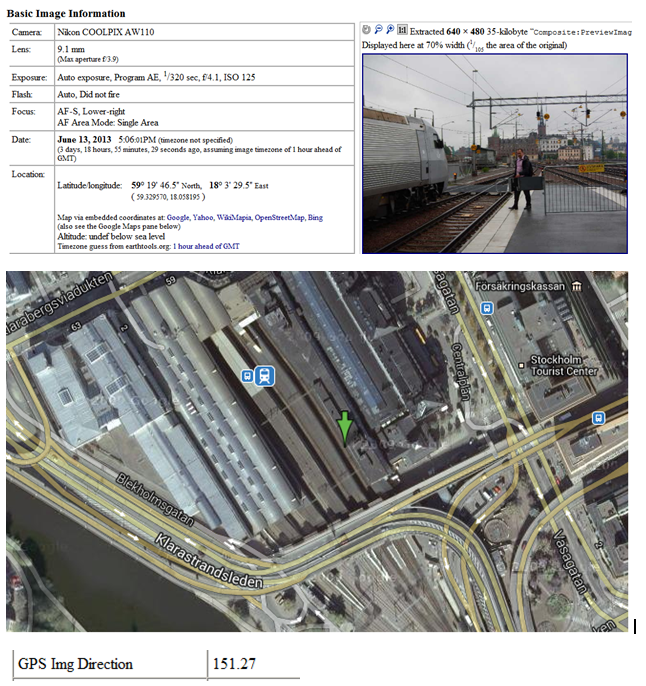 Nikon Coolpix AW110
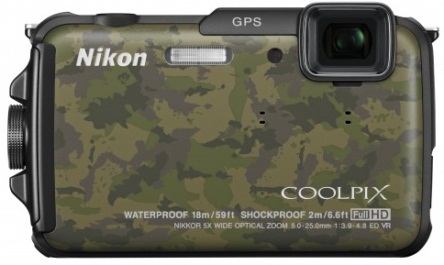 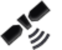 Panasonic Lumix DMC-FT4
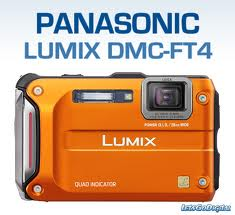 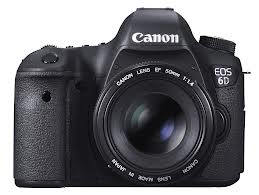 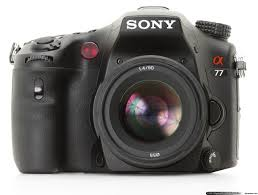 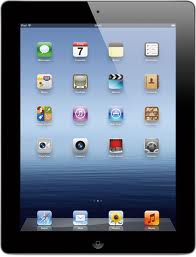 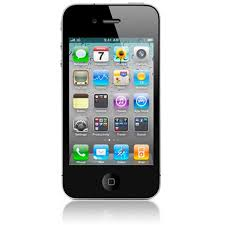 http://regex.info/exif.cgi
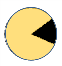 Andra EXIF-viewers
Jag vill snabbt kunna identifiera om bilderna i en katalog har fått GPS- och direction-tagg eller inte (samt få en thumbnail på bilden och dess läge på exvis GoogleMaps)  - detta ser jag förvisso i Tool i ArcMap
Jeffreys Exif viewer (http://regex.info/exif/  ) - Webbaserad, en bild åt gången

http://www.exif-viewer.net/ - Desktop. Katalog. Foto, Google/Bing Map. GPS-tagg men ej direction.
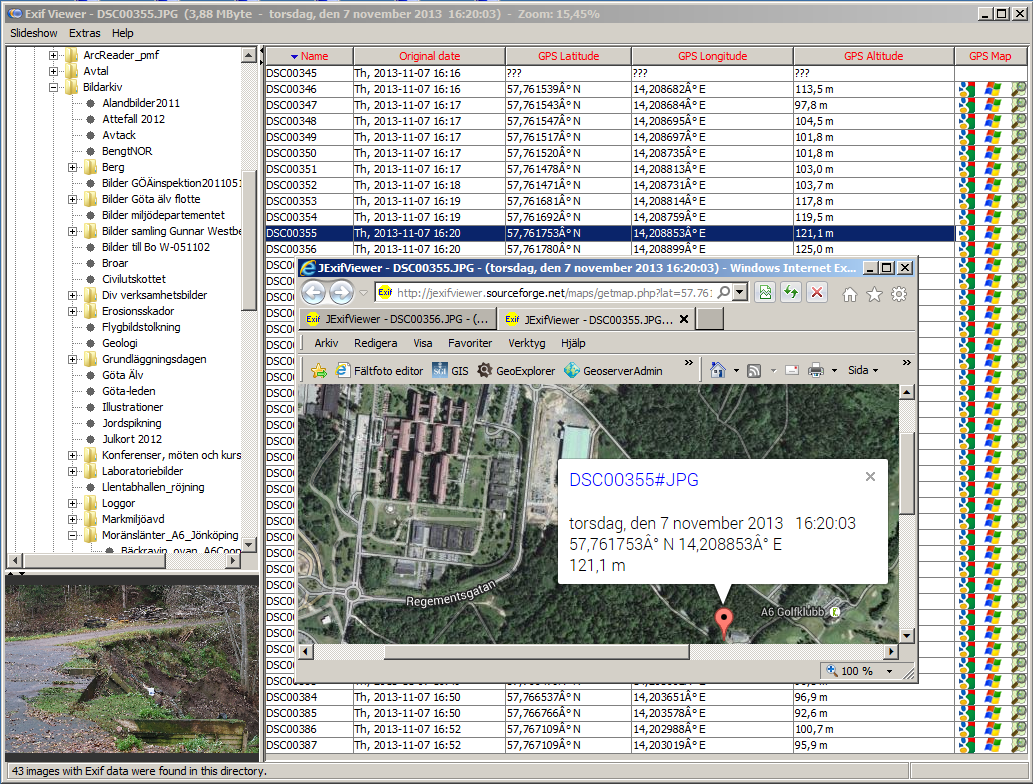 Firefox PlugIn (https://addons.mozilla.org/en-US/firefox/addon/exif-viewer/)
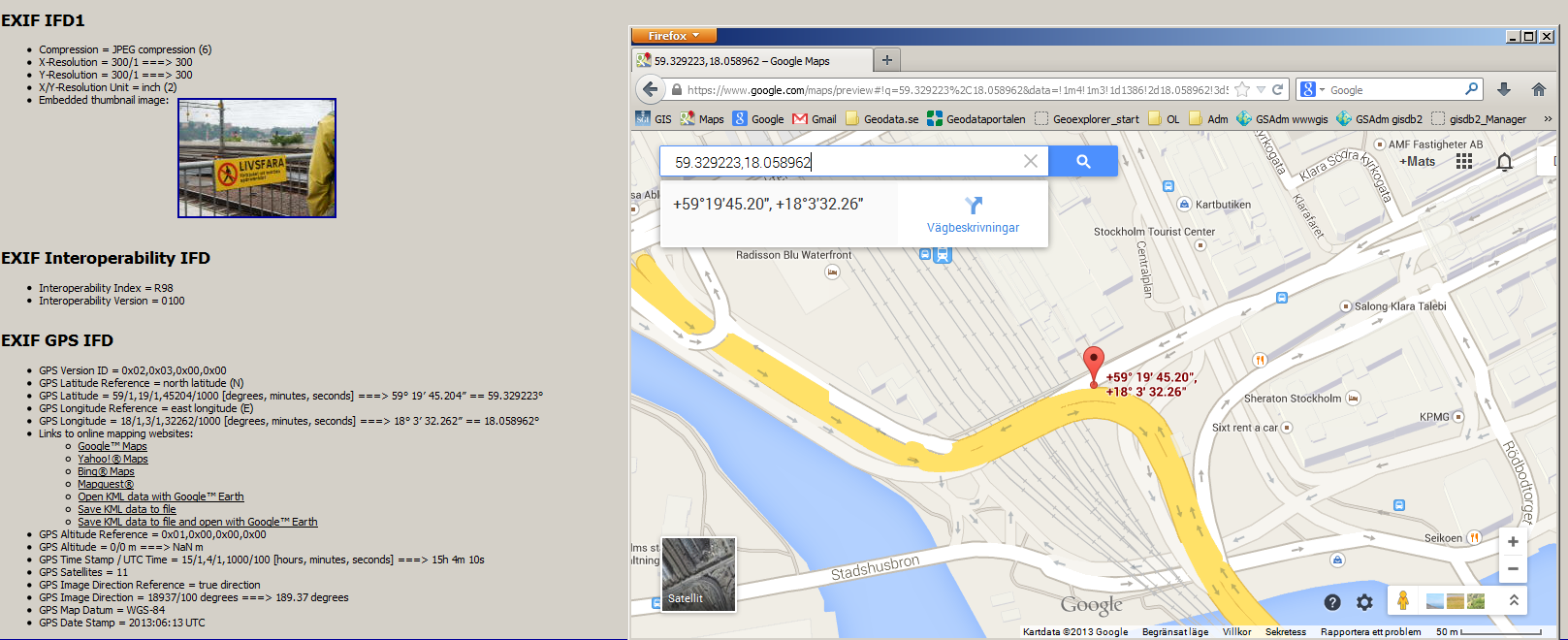 Picasa – en bild åt gången; Microsoft Pro Photo – ej testat
Windows 7 Utforskare
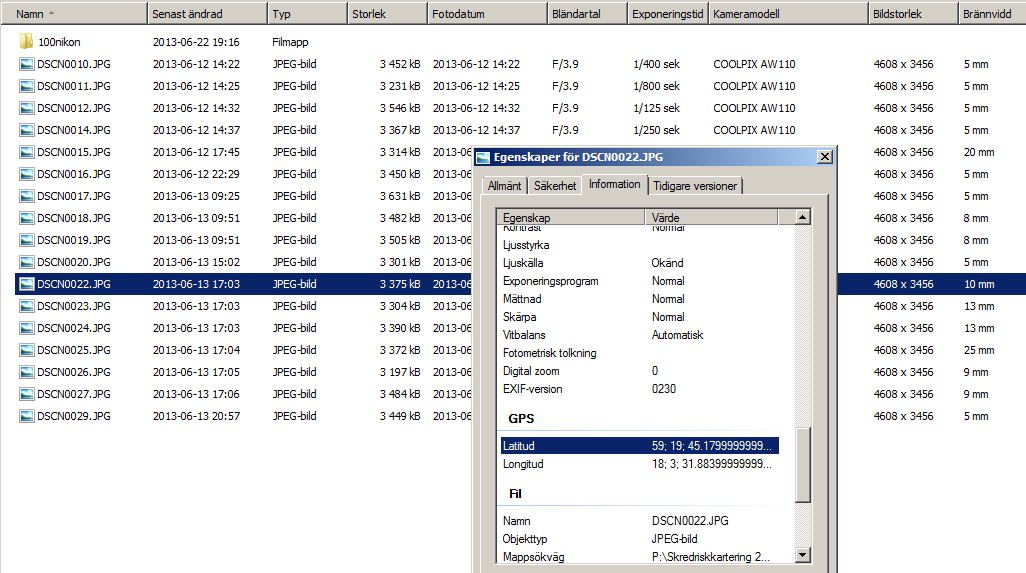 Geosetter http://www.geosetter.de/en/ - Desktop. Katalog. GPS. Direction
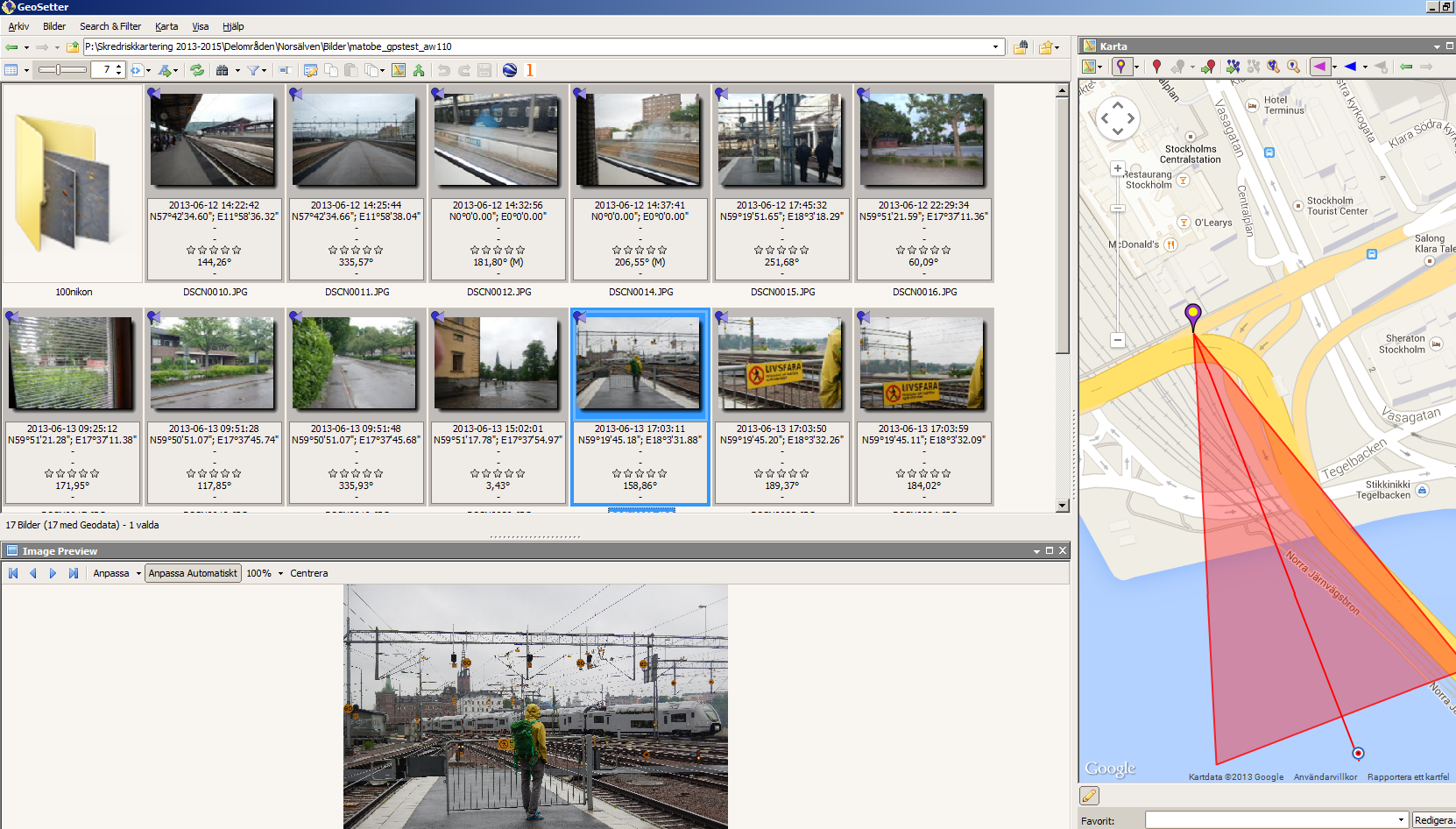 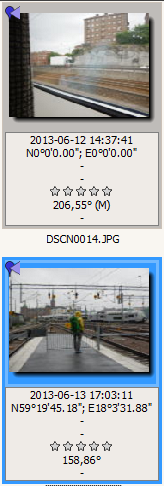 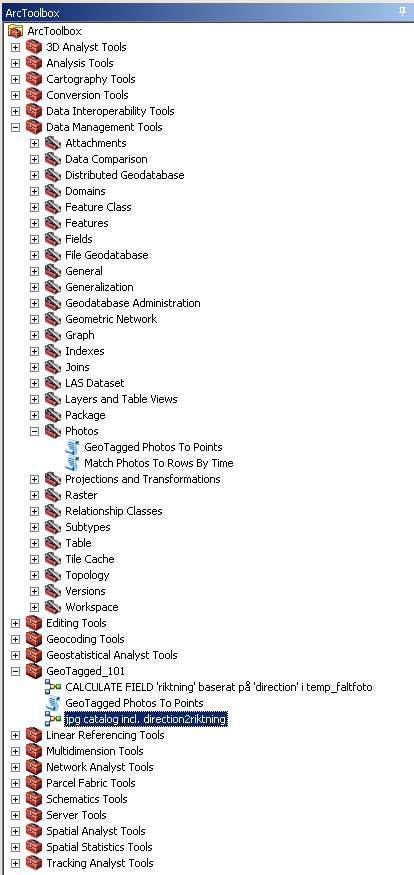 Inbyggd i 10.1 – läser ej EXIF direction (update: Finns i 10.2)
Finns på nätet – läser både EXIF GPS location och direction
http://www.arcgis.com/home/item.html?id=1cfeb0e0b8b946239ad10552eec5a21e
Model
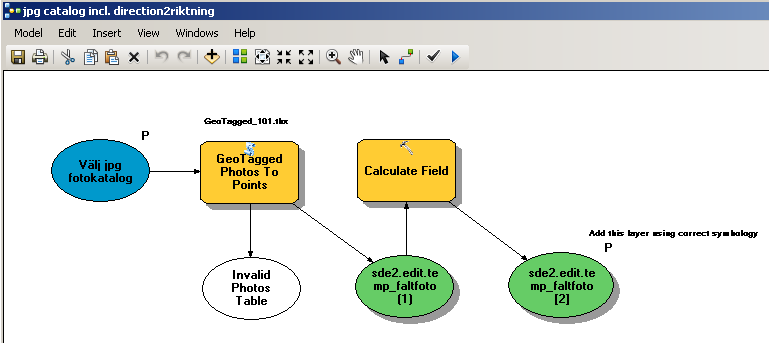 Script gör om EXIF direction 0-360o till 8 kardinalriktningar N,NE,E,SE,S,SW,W,NW och ”ej_reg”/nodata
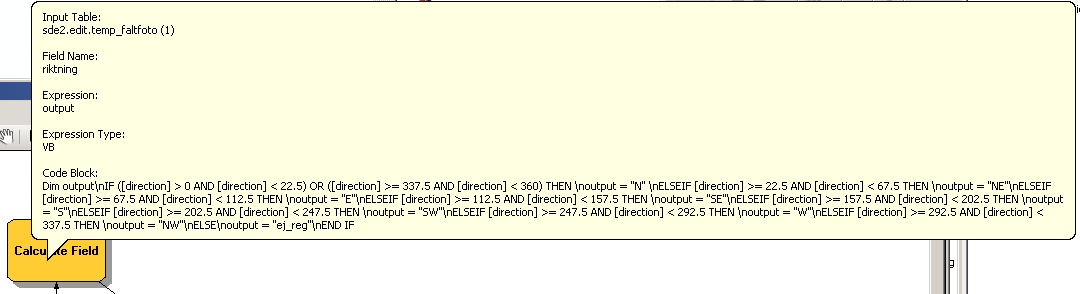 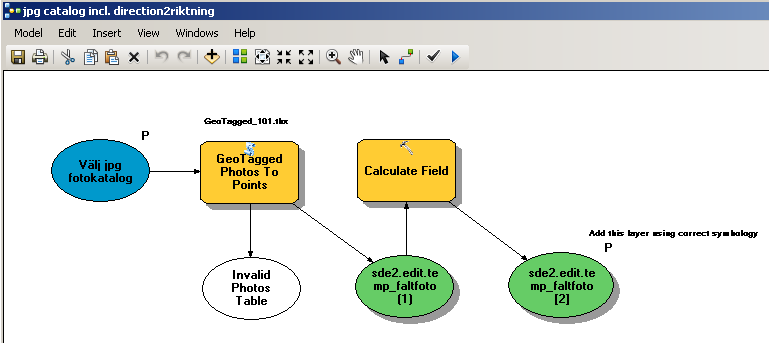 Model, resultat
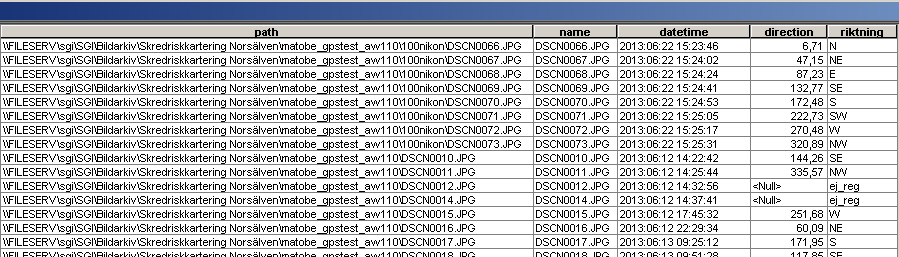 Även underkataloger…
Script gör om EXIF direction till kardinalriktning…
Även icke-GPS-taggade (location och/eller direction = <NULL>) kan tas med (val i modellen)
Modellen går att köra för vanliga ArcGIS-användare. (ev. som Geoprocessing Service)

Varje enskild fotoimport läggas till master-lagret/feature class i ArcSDE. Detta görs med  

(Alternativt sätt att arbeta i fält skulle kunna vara m h a ArcGIS Collector - konfigurerbar iPhone/Android-app för datainsamling i fält via AGOL och ’hosting service’)
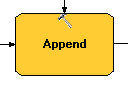 Javascript Editor för läge, riktning (och ev. nya locations)
Använder (lätt modifierad) exempel-kod på nätet (”default editor”)
Symbologi från mxd (och i REST-tjänst)
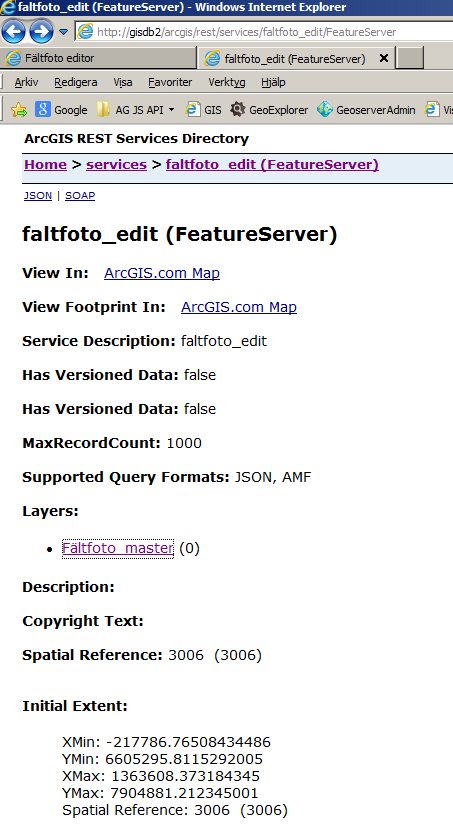 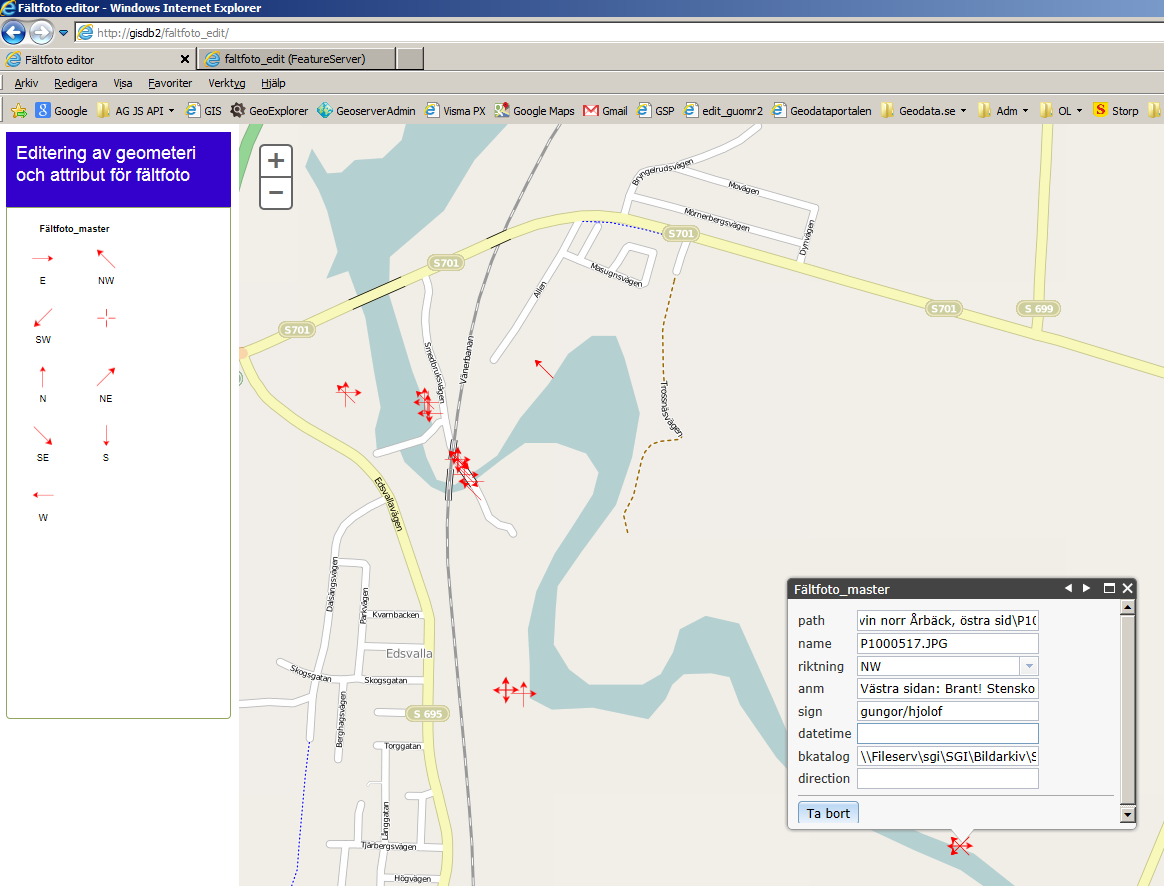 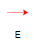 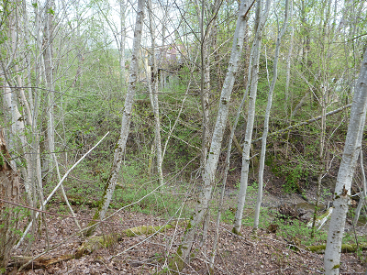 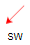 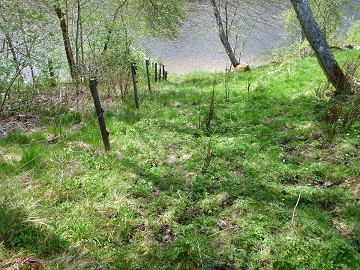 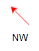 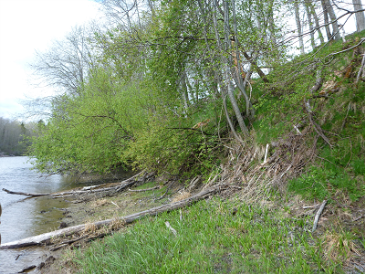 Behov av LM WMS bakgrundskarta…
Finns ”osm”, ”streets”, ”topo” mm (men inte LM bakgrund…) 
– duger egentligen inte för denna tillämpning/i denna skala (möjligen ”osm”) …
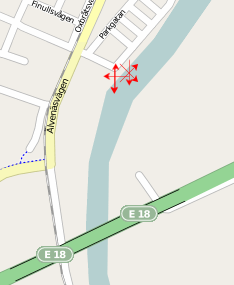 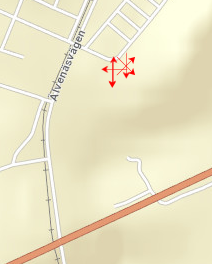 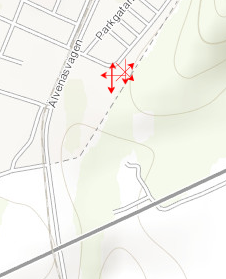 Topo
Osm
Streets
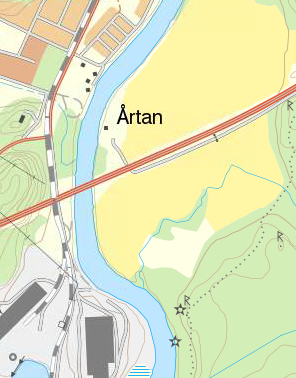 LM WMS bakgrund motsv. utsnitt
– mycket bättre/fler detaljer (vattendrag, höjdkurvor, industriområde, markytor)
Hur löser man detta? 
Workaround: Göra en webmap med LM WMS*) i ArcGIS Online och koppla in med dess ”webid” i JS-koden (funkar men dåliga prestanda p g a omprojicering till WGS84)

Göra hela editeringen i ArcGIS Online for Organisations =abonnemang

En diskussion mellan LM och ESRI så att LM WMS bakgrund är en valbar ”esriMap” bland de andra bakgrunds-kartorna. Update 10 okt 13: hitta.se skall komma som en ”esriMap” i AGOL. När? (vet ej). Hur hanteras koordinatsystem? (vet ej)

Konfigurering av Javascript-koden för så hela applikationen är native SWEREF99 TM (EPSG:3006) och här läsa in LM WMS bakgrunds-karta*) (funkar, bör överlåtas åt konsulter…)

Göra editeringen i OpenSource-GIS
*) Via en egen proxy som kapslar in usr:pwd
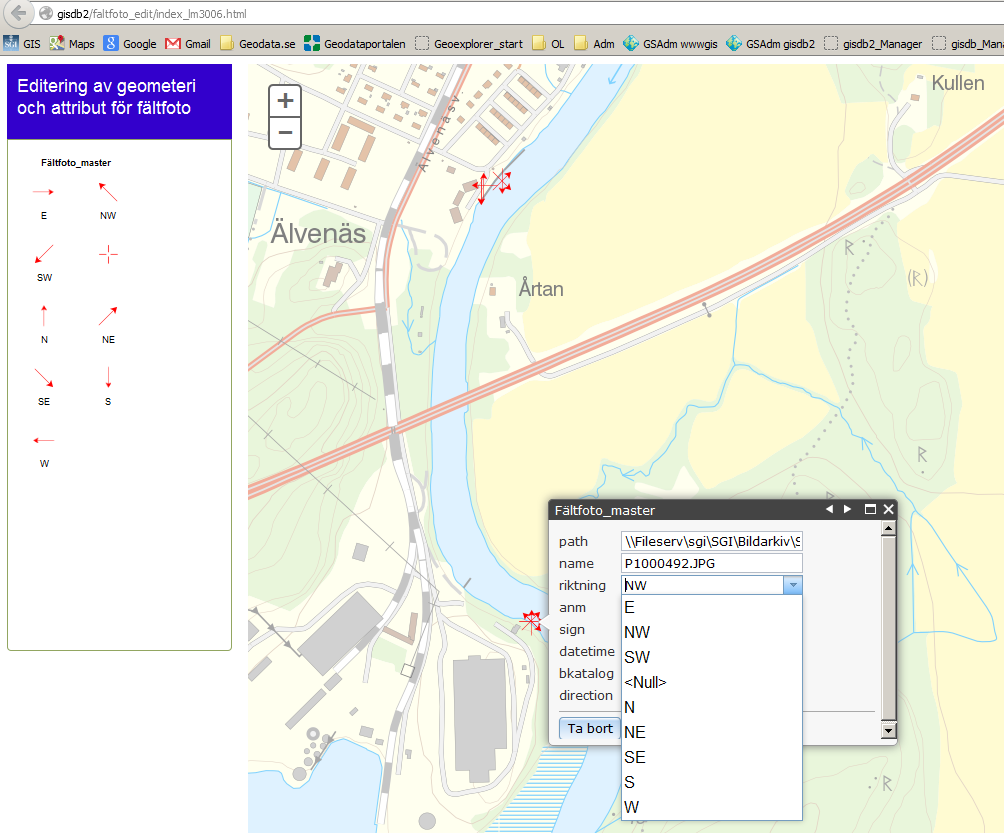 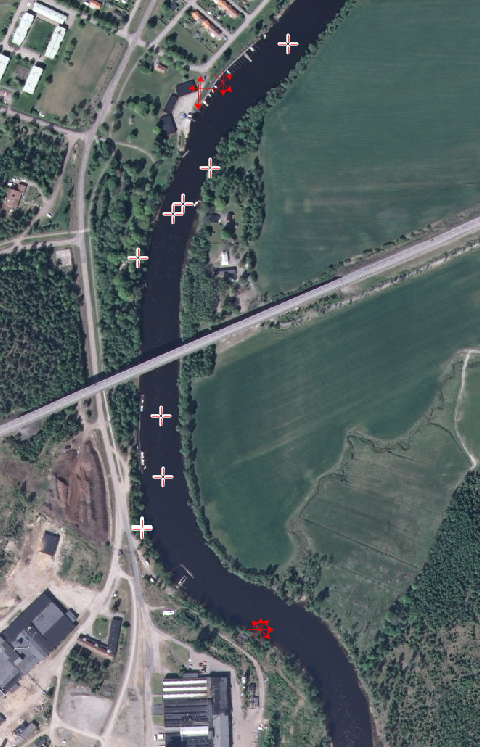 LM’s ortofoto-WMS funkar också bra…
C:\temp\faltfoto_edit_lm3006.wmv